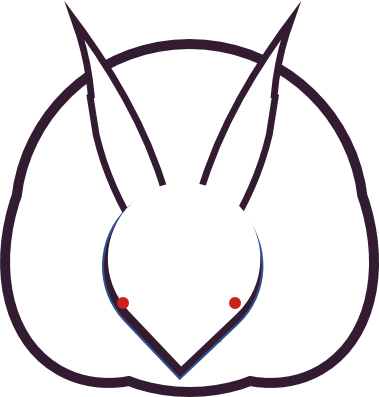 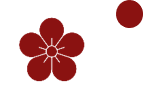 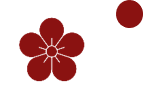 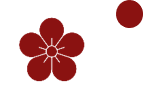 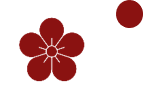 12
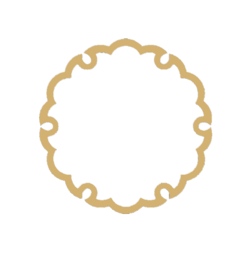 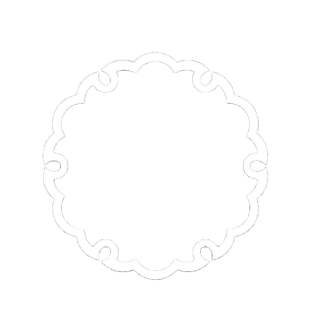 9
3
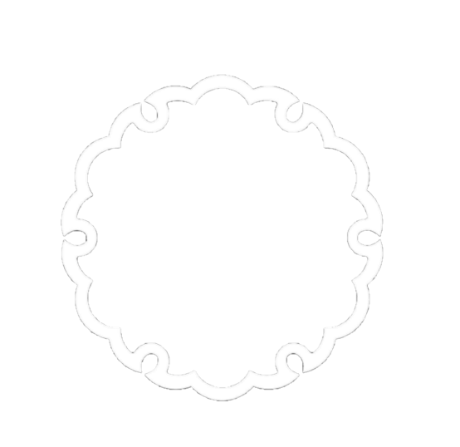 6